Regional Storage Investment
Artúr Böröcz

Security of Supply Working Group GSE 
Regulatory Expert, E.ON Földgáz Storage Zrt.


ENTSOG Workshop 
Bruxelles, 22nd February 2011
Gas Storage Europe
www.gie.eu
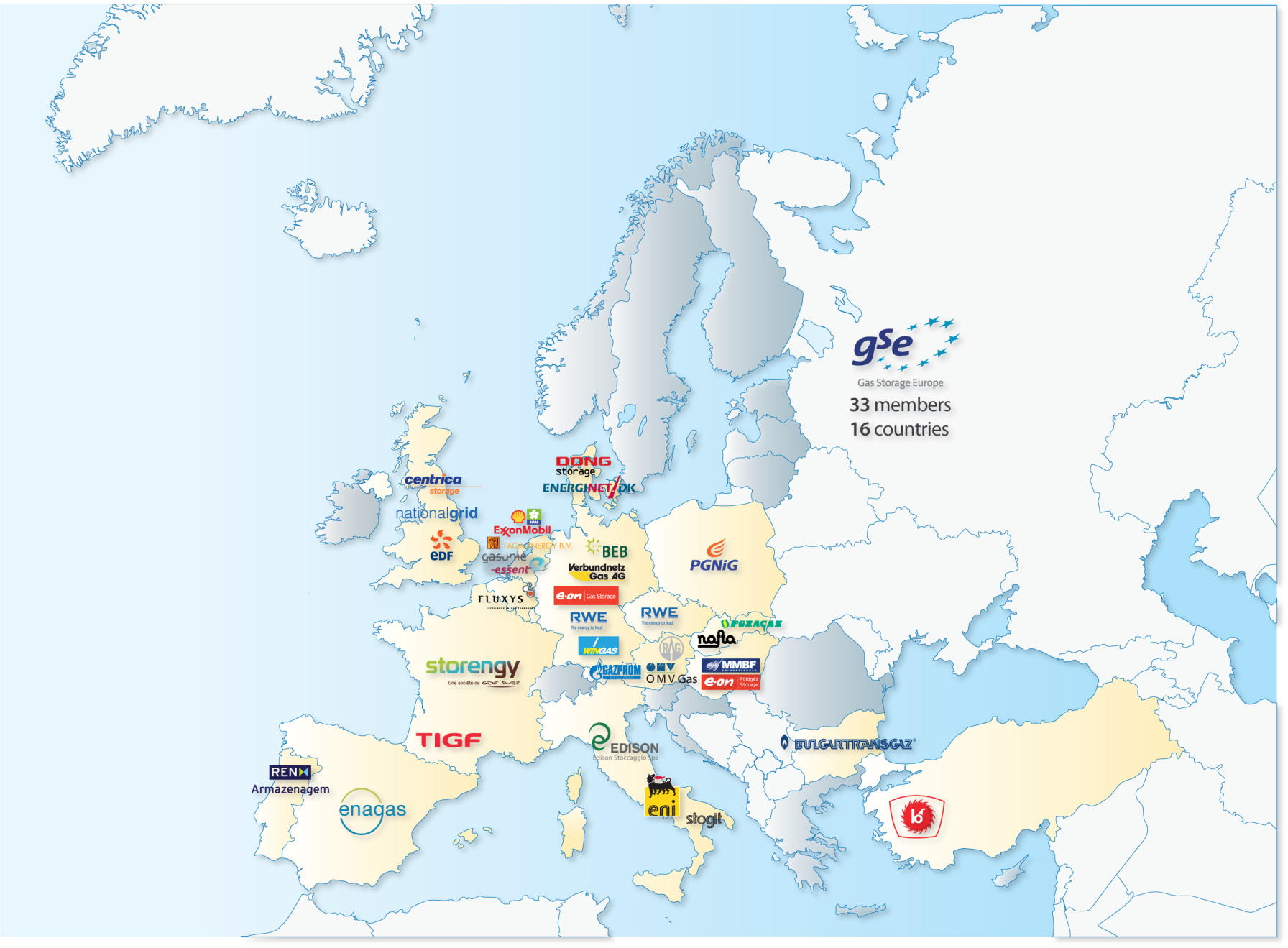 GSE represents: 
33 Storage System Operators
110 storage sites in 16 countries 
≈ 85% of Europe’s technical storage capacity
2
Agenda
1.
Market challenges and the role of natural gas storage
2.
Gas storages significantly increase the SoS
3.
Storage as a commercial tool
4.
The future of UGS: energy storage
5.
Factors that determine storage investments
6.
Potential cooperation between SSOs and TSOs
3
1. Market challenges and the role of gas storage
Market challenges
Role of gas storage
Local storage helps to manage temporary supply chain disruptions and LNG transit times
I
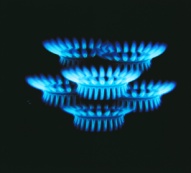 IV
Gas storage allows for optimisation of gas purchase decisions and helps to keep the competitivness of gas
II
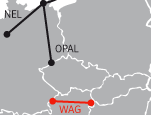 Reduce
greenhouse 
gas emissions
Gas storage protects customers from excessive short-term market price volatility , while the global demand for gas is increasing
III
Sustainability
Secure energy
supplies
Energy affordability
Utilising expertise in  storage to store energy and to balance volatility of renewable energy supply via CCGT flexibility
IV
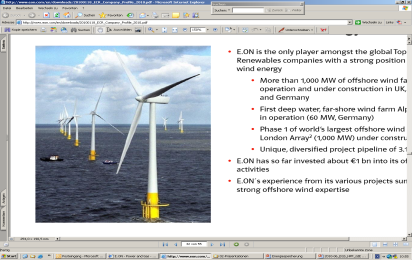 I
II
II
III
4
[Speaker Notes: Now – to come back to my earlier question: What will be the role of natural gas and the underground storage business in trying to achieve the EU‘s climate targets?

[Click]
As long as natural gas is needed in Europe's energy chain, underground gas storages facilities will provide the flexibility and security needed for gas volumes that are mostly imported from abroad. So storage has a role to play in ensuring price stability and preventing unreasonable price hikes.

[Click]
Moreover, natural gas enables more low-carbon power generation, and it provides a back-up for renewable energy sources. 

And what‘s more, further underground storage capacities might help in solving the challenge of storing electrical energy.]
2. Gas storages significantly increase the security of supply
50%
Austria
Slovakia
Hungary
40%
Bulgaria
Czech Republic
France
30%
Storage / Demand (%)
Germany
Denmark
EU-27 2030e
EU-27 2020e
20%
Romania
Italy
EU-27
Storage/Imports = 25%
Poland
10%
Spain
Netherlands
Ireland
United-Kingdom
Belgium, 
Portugal,
Switzerland
0%
0%
20%
40%
60%
80%
100%
Estonia, Finland,
Lithuania, Lux.
Imports / Demand (%)
Flexibility
Security of Supply
5
Source: SG Equity Research / Eurogas / GSE 2008
3. Storage as a commercial tool
Type of spread
Example
Instrument used
Cross Regional
Buy at NBP	Sell at TTF
Interconnectors
Cross Global
Buy at Henry Hub	Sell at NBP
LNG
Time
Buy in summer 	Sell in winter
Storage
Cross Commodity
Buy at TTF	Sell at APX
Power station
Storage is complementary to LNG in trading as it allows to exploit a different type of spread
New storage products allow traders to gain higher flexibility and thus better exploit time spreads. E.ON Gas Storage examples:
Day ahead	Day ahead trade of withdrawal and injection services (Germany)
EFS +	Withdrawal in summer period and injection in winter (Hungary)
6
4. UGS has a key role in the intelligent energy supply concept
Share of fluctuating renewable energy is increasing
Base load from conventional sources
Demand
Additional “smart” grids
Additional peak supply from gas power plants
Energy storage (power/gas/hydrogen)
7
[Speaker Notes: They key to new technologies in the field of storage is "flexibility“,

because there is an important difference between conventional energy supplies based on coal and nuclear and the renewable sources such as wind and solar in their ability to provide baseload power. While coal-fired power plants, for example, can run almost constantly throughout the year, power from wind is fluctuating on a daily and a seasonal basis. 

In today’s generation portfolio gas-fired power plants already have the important role of balancing out peak demand, because they can be brought on line fairly quickly. 

However, in a world moving towards more and more renewable energies, natural gas will not be able to render the entire flexibility. Grid expansions, demand side management and energy storage are also part of the solution. The exact contribution of each component depends on the type of transition scenario and particularly on the role of nuclear and coal.

From today’s perspective, pumped hydro and compressed air energy storage are the most suitable systems for power generation at large rates and quantities of several gigawatts. In the following, I will focus on energy storage in the subsurface.]
4. Future concept of integrated energy storage
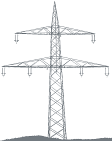 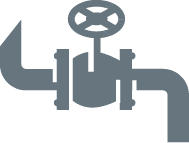 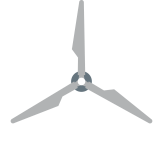 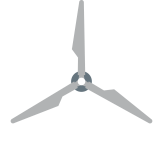 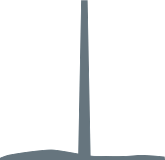 Gas to Power
Powergrid
Gasgrid
Wind
Storage of Power
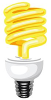 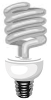 Underground Gas Storage
Sun
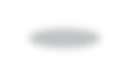 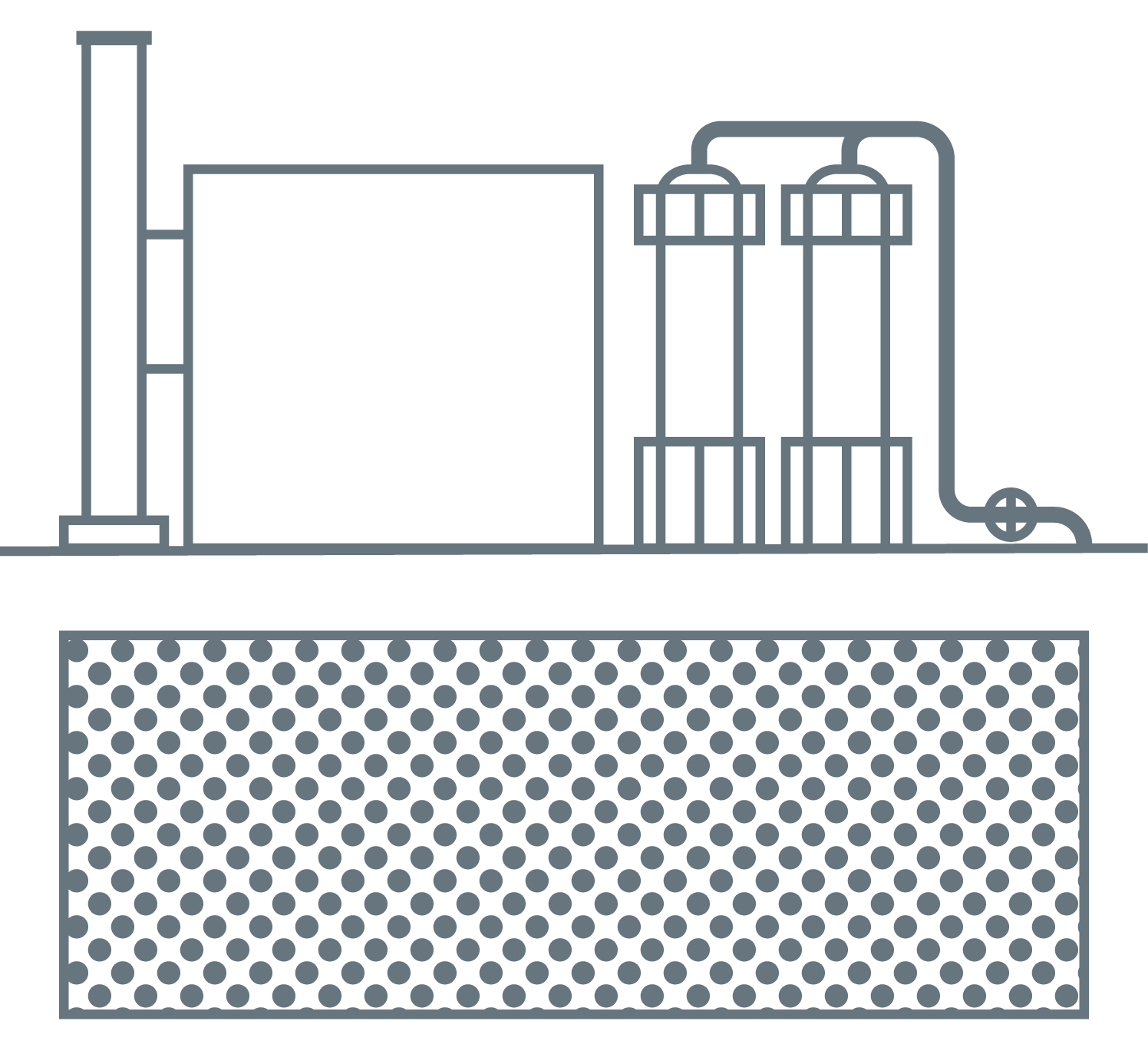 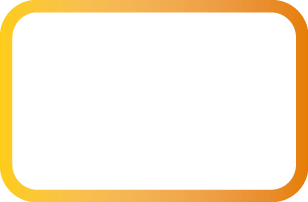 CCGT/BHKW
Nuclear
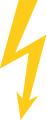 Coal fired power plant
Electrolysis/
H2
Methan
H2
CH4
CO2 separation
Synthetic Gas
„POWER TO GAS AND GAS TO POWER“
[Speaker Notes: Englische Version,
Dauer Animation 1 - Wind+Sonnenaufgang+Einspeicherung: 5s
Klick
Dauer Animation 2 – Wind flaut ab+Sonnenuntergang+Speicherentnahme: 5s]
OECD Europe
132-156
30 * additional projects under consideration
119-131
104
15-27
87***
17
17
2025
2010
2015
2020
5. Factors that determine storage investments
Expected European storage capacity [bcm]
Appropriate regulatory framework is an essential condition of investments in gas storages

 strategic storage is definitely damaging

 choice of access regime should be market-oriented

 negotiated TPA should be the preferred choice wherever market conditions allow : 
 best regime to facilitate investments
 best regime to foster commercial creativity and provide best response to the demand
* GSE publication (2010)
9
[Speaker Notes: The chart shows briefly the existing storage capacities in 2010 as i.e. reported by GSE. They sum-up to ~87 bcm.

SSO´s reported of ~17 bcm additional WGV being already under construction and for commission between 2010 and 2015.

Further highly recommended projects are assumed for commission until 2020. This projects sum up with ~15 to 27 bcm additional working gas capacity, which then meets the European storage demand of ~110 to 120 bcm in a low gas demand scenario (EU demand 560 to 600 bcm @ 70 to 72% import dependency).

Furthermore  possible projects with additional potential capacities of 26 to 31 bcm are reported, to enable the fulfillment of also a high EU gas demand scenario ( >650 bcm/a @ 75% import dependency).    

All  projects reported sum-up in total to ~70 bcm of possible additional WGV provided potentially by SSO´s for the European market. This figure is in line with the values reported by GSE. 

Uncertainties in the future gas demand and potential impacts on long term investments due to non predictable or changing legal framework could highly influence commitments.]
6. Potential cooperation between SSOs and TSOs
Products with reasonable cross boarder fees
Harmonizing measurement units
Gas quality
To aim at win-win position in regional sales
Common dialogue with decision makers
Network Code
10